Koulutusurien ja työllistymisen esteitä
Tarmo Junttanen
Kemi 19.9.2019
Wellmind Terveys Oy
Moniammatillinen neuropsykiatristen ongelmien tutkimukseen, hoitoon ja kuntoutukseen erikoistunut lääkäri- ja kuntoutuskeskus.
Neuropsykiatrista valmennusta/kuntoutusta
Psykiatrian erikoislääkärin palveluja
Toimintaterapiaa
Traumapsykoterapiaa/psykoterapiaa
Työnohjausta
Koulutusta
Konsultointia
Pahoittelen jo etukäteen ongelmakeskeisyyttä. Vähemmälle huomiolle jäävät…
Älykkyys ja nokkeluus
Ongelmanratkaisukyky 
Huumorintaju
Asialle omistautuneisuus
Nopea reagointi
Rehellisyys
Keskittyminen 
Joustavuus
Jne…
Neuropsykiatria
Neuropsykiatria on oppi niistä psyykkisistä häiriöistä, joita aivojen vaurio tai poikkeava toiminta aiheuttavat 
Mieleen
Emootioihin
Kognitioon
Käyttäytymiseen
Neuropsykiatrinen diagnoosi
Kuvaa ainoastaan oireita
Ei kuvaa sairautta tai vauriota, joka selittää, miksi käyttäydytään jollakin tavalla
On aina kompromissi, perustuu sopimukseen
Muuttaa muotoaan aikojen saatossa
Diagnoosi
Onko diagnooseja ontologisessa mielessä edes olemassa?
Käsitteistä, jotka yhdistävät biologisen, teknologisen, sosiaalisen, poliittisen ja eletyn. 
Ihmisten omien kokemusten analysointi tuo esille tasapainoilun erilaisten leimojen, vastuun, häpeän ja avun saamisen välillä.
Jutel 2009
Tarkinkaan diagnoosi ei kerro yhteiskunnallisista suhtautumistavoista tai ihmisen sille antamista merkityksistä.
Korkeamäki, Haarni & Seppälä 2010
Kehitykselliset neuropsykiatriset häiriöt:
Varhaislapsuudesta asti todettavia neurologisia, älylliseen suorituskykyyn,
toimintakykyyn ja käyttäytymiseen 
liittyviä oireita ja toiminnan-vajavuuksia
Ei-kehitykselliset, myöhempisyntyiset, hankitut 
neuropsykiatriset häiriöt
Kehityksellisiä neuropsykiatrisia häiriöitä:
Psyykkisen kehityksen häiriöt… 
Laaja-alaiset kehityshäiriöt… Aspergerin oireyhtymä (autismikirjo), puheen ja kielen kehityshäiriöt, oppimiskyvyn häiriöt 
Tavallisesti lapsuus- tai nuoruusiässä alkavat käytös- ja tunnehäiriöt
Hyperkineettiset häiriöt… ADHD 
Nykimishäiriöt… Touretten oireyhtymä
Muutamia keskeisiä ”ilmentymiä”
Hahmottaminen
Prosopagnosia
Sentraalinen koherenssi
Sensorinen integraatio
Toiminnanohjaus
Liittyvät toisiinsa
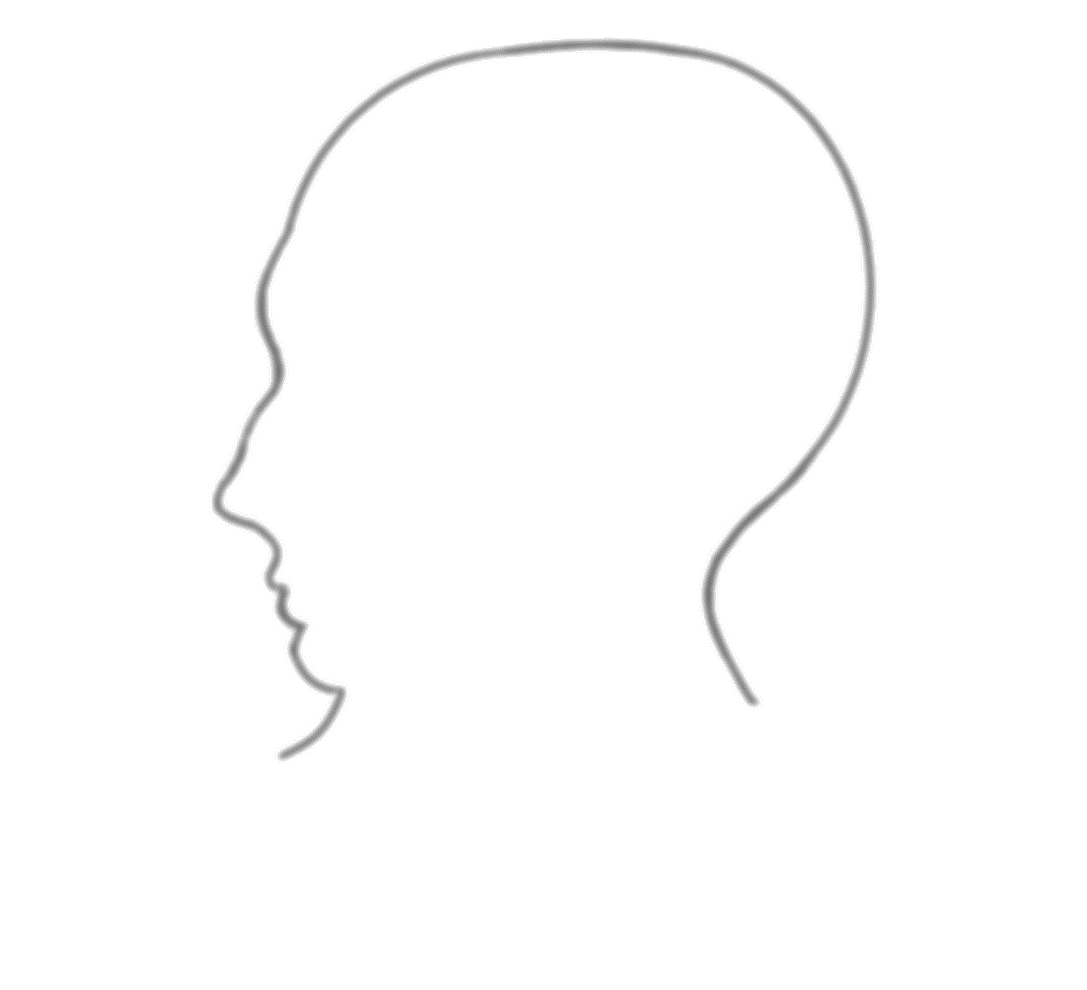 Työmuisti
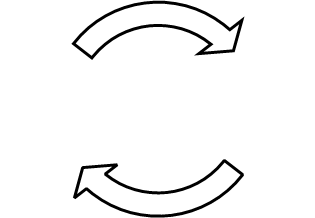 Säilömuisti
Tarkkaavuuden 
kohde
Kyky erottaa merkityksellinen viesti merkityksettömästä on mielekkään käyttäytymisen perusta. 	(Soininen & Riekkinen 2001)
Huomiokyky
Vireystila
Motivaatio
Jne…
Aistimukset
Keholliset tuntemukset
Palkkiot
Mielihalut
Hahmottaminen
Näönvarainen erottelu ja tunnistaminen 
Avaruudellinen hahmottaminen 
Hahmottaminen omassa mielessä
Mittasuhteet, lukumäärät, aika…
Etsiminen ja löytäminen
Eksymistaipumus, kädentaidot
Sosiaalinen hahmottaminen, oman position hahmottaminen, keskustelun hahmottaminen, ryhmädynamiikan hahmottaminen, …
Prosopagnosia
Kasvojen tunnistamisen vaikeus
Ilmeet, eleet
Henkilö ei tunnista edes läheisiään vieraassa kontekstissa
Sentraalisen koherenssin ”vaikeus”
Yksityiskohtiin keskittyminen kokonaisuuksien sijaan
Aistiyliherkkyys
Äänet, hajut, tuntemukset, valot…
Haittaa merkittävästi tilassa olemista
Tarkkaavuus
Sosiaaliset tilanteet
Aistit
Aistimuksia verrataan aiempaan kokemusvarastoon ja muiden aistikanavien kautta saatuihin havaintoihin.
Aistin tulkitsemiseen vaikuttavat mielentila ja tunteet, muisti ja muistot sekä odotukset. 
Tämän jälkeen on mahdollista tunnistaa kyseinen aistimus ja toimia aistikokemuksen edellyttämällä tavalla.
Ayres 2018
Sensorinen integraatio
Aistitiedon hyödyntäminen käyttöä varten
Esim. kehon asento ja liike, painovoima, pään liike ja tasapaino, verenpaine, ruuansulatus, hengitys, muu autonomisen hermoston toiminta 
Aistimukset  Yli- tai alireagointi, haetaan tai vältetään, erottelu
Ayres, 2008
Erilaisissa häiriössä (ei ainoastaan kehityksellisissä neuropsykiatrisissa)
Aistimuksia ei synny tai niiden kautta välittynyttä tietoa voi olla vaikea ymmärtää ja kokea merkitykselliseksi. 
Yliherkästi reagoivan on vaikea erottaa olennainen aistiärsyke epäolennaisesta.
Vaikea tottua toistuviin aistiärsykkeisiin 
uuden tiedon vastaanottamiselle ja oppimiselle jää vain vähän tilaa.
Ayres 2018
Tarkkaavaisuus
Ylläpitäminen
Valikoiminen
Vaihtaminen
Jakaminen
Automatisoituneita toimintamalleja valvovaa tahdonalaista tarkkaavaisuutta kutsutaan toiminnanohjaukseksi. 
									(Kuikka ym. 2002)
Toiminnanohjaus on kykyä…
Säädellä omaa tavoitteellista toimintaa tilanteen mukaan.
”Kognitiivinen itsesäätely”
Kognitiivinen:
Kyky oppia, muistaa, havaita, hahmottaa, päätellä…
Tässä yhteydessä etenkin ei-automaattinen harkinta ja ajatteleminen
Mielekkääseen toimintaan tarvitaan tehtävän:
Suunnittelu
Toteutus
Arviointi
Ennakointi
4
1
2
3
1. Aloitteellisuus
Tehtävän tai toiminnan aloittaminen 
Ongelma työssä/koulussa:
Vaikeus päästä tehtävissä alkuun
Vetkuttelu, vitkastelu
Uuden tehtävän aloittaminen aiheuttaa ahdistusta. 
Vasta deadline saa vipinää puntteihin
2. Suunnittelu
Tilannearvio
Päämäärien asettaminen 
Välitavoitteiden asettaminen
Ongelma työssä/koulussa:
Aikataulu
Suunnitelmallisuus
Priorisointi
Toiminta spontaania ja ennakoimatonta
3. Organisointikyky
Kyky toimia ja tehdä tehtäviä järjestelmällisesti
Kyky jäsentää tehtäviä ja tilanteita.
Ongelma työssä/koulussa:
Työ on hajanaista, epäjärjestelmällistä, kuormittuminen laajojen tehtävien edessä.
Monta tehtävää, monta tekijää
Ydin tehtävä
Kognitiivinen kuormittuminen
Kaoottinen ajattelu
”Keskity!”
Ydinasia
”Tärkeintä on, että asia tulee kerrottua oikein.”
4. Vaihtaminen
Kyky vaihtaa joustavasti ja tilanteen vaatimusten mukaisesti
tilanteesta tai toimintatavasta toiseen.
Ongelma työssä/koulussa:
Juuttuminen
Puheenaihe, siirtymät, työtehtävät
Ei pysty joustavasti muuttamaan omia suunnitelmia. 
Ennalta sovittuihin tai suunniteltuihin asioihin tulevat muutokset voivat aiheuttaa ylireagointia. 
”Yhden asian mies” - riippuvuus rutiineista ja rituaaleista
5. Tunteiden ja käyttäytymisen säätely
Kyky säädellä omia tunnereaktioitaan suhteessa tilanteeseen
Kyky hallita impulsseja
Ongelma työssä/koulussa:
Suhteettoman suuret reaktiot: Hermostuu helposti, räjähtelee.    
Impulsiivisuus
Vaikeus pistää jarruja päälle
Vaikeus lopettaa tilanteen mennessä ohi 
Sosiaalinen hahmottaminen - väärintulkinta
6. Itsetarkkailu
Kyky arvioida omaa toimintaansa suhteessa päämäärään
Ongelma työssä/koulussa:
Ei tarkista tehtäviään; ei osaa korjata virheitään; ei tiedosta omaa käyttäytymistään ja sen vaikutusta toisiin. 
Ei kykenen suhtautumaan asiaankuuluvasti palautteeseen
7. Kyky käyttää kokemusta hyväkseen
Kyky oppia virheistä ja onnistumisista 
Kyky oppia muilta
Rutiinien ulkopuolinen tekeminen
Soveltaminen, yhtäläisyyksien löytäminen

Ongelma työssä/koulussa:
Ei osaa soveltaa aikaisemmin oppimiaan työmenetelmiä tai taitoja uuteen työtehtävään, vaikka niissä olisikin havaittavissa selkeitä yhtäläisyyksiä. 
On samoissa vaikeuksissa kerta toisensa jälkeen. ”Hyvät neuvot kaikuvat kuuroille korville.”
Suoritusprofiili
Hyvä toiminnanohjaus kompensoi muita ongelmia mutta…
…vaikka muu suoritustaso olisikin kunnossa,
kehno toiminnanohjaus vaikeuttaa elämää merkittävästi.
ADHD
Aktiivisuuden ja tarkkaavuuden häiriö
Tarkkaamattomuus 
Impulsiivisuus tai heikentynyt reaktion esto/pidättäminen
Yliaktiivisuus
Kolme tyyppiä:
Pääasiassa tarkkaamaton 
Pääasiassa yliaktiivinen tai impulsiivinen
Näiden yhdistelmä

ADD: ilman yliaktiivisuutta (ei tautiluokituksessa)
ADHD
Automaattisten toimintojen kognitiivinen säätely
Toiminnanohjaus
Ponnistelun  säätelyn  vaikeus
Energeettiset  mallit esim. Sergeant, 2000 
Poikkeava  reagoiminen  käyttäytymisestä saatavaan palautteeseen 
Motivaatiomallit esim. Sagvolden ym., 2005;  Sonuga-Barke ym., 1992 
Taustalla voi olla erilaisia vaikeuksia
MonikanavamallitNick & Casey, 2015
ADHD:n samanaikaissairauksia.
50 - 90 %:lla on jokin psykiatrinen liitännäissairaus 							(Kunwar ym. 2007)
Käytöshäiriö
Uhmakkuushäiriö
Mielialahäiriö (masennus, kaksisuuntainen  mielialahäiriö)
Ahdistuneisuushäiriö
Päihdehäiriö
Psykoosi
Epäsosiaalinen persoonallisuushäiriö (aikuisiällä)
Syömishäiriö
Penttilä ym. 2011
ADHD
16–18-vuotiailla pohjoissuomalaisilla ADHD-nuorilla esiintyi selvästi enemmän: 
mielialahäiriöitä (kerroinsuhde 2,9) 
ahdistuneisuushäiriöitä(2,4) 
käytös- ja uhmakkuushäiriöitä (17,3) 			(Smalley ym. 2007) 

ADHD:hen liittyvä uhmakkuushäiriö altistaa nuorten päihdehäiriöille, lapsuus- ja nuoruusiän ADHD ennusti nuorella aikuisilla suurentunutta riskiä erilaisiin päihdehäiriöihin (2,0). 				(Biederman ym. 2006) 
Tupakointia enemmän kuin verrokkiväestöllä. Aloittavat tupakoinnin usein jo nuorena, erittäin vaikea lopettaa 			(Upadhyaya ym. 2005, Wilens ym. 2008).
ADHD kaksinkertaistaa elinaikaisen päihderiippuvuuden riskin. 
							(Biederman ym. 1995) 

ADHD-potilaista 17–45 %:lla esiintyy jossain vaiheessa elämää alkoholin liiallista käyttöä ja 9–30 %:lla lääkkeiden tai huumeiden käyttöä 
							(Wilens 2004)
Autismikirjo ja ADHD
Perinnöllinen korrelaatio ADHD:n ja autismikirjon häiriöiden välillä yli 50% (Ronald ym. 2008)
Autismikirjon häiriön yhteydessä esiintyvän ADHD:n esiintyvyys lapsilla arvio jopa 30–80 %
ADHD:n yhteydessä samanaikaisia autisminkirjon häiriön piirteitä arvioitu esiintyvän 20–50  %:lla lapsista 
Aikuisilla samanaikaista esiintymistä tutkittu vähän. Yhteys ilmeisesti heikkenee aikuisuutta kohti mentäessä selvästi. (Käypähoito)
Aspergerin oireyhtymä(DSM-5:ssä liitetty autismikirjon häiriöön)
Kykenemättömyys sosiaaliseen vuorovaikutukseen tai vaikeudet siinä
Puutteellinen kielellinen ja ei-kielellinen kommunikaatiokyky
Rajoittunut sisäinen mielikuvitusmaailma
tilalla toistavaa toimintaa (kapea-alaiset, kaavamaiset harrastukset ja toiminnot) ja/tai erikoisia kiinnostuksen kohteita
Mielen teoria
Sen avulla yksilö ymmärtää, että myös toisilla ihmisillä on ajatuksia,  uskomuksia  ja  tunteita,  jotka  ovat  irrallisia ihmisen  omista  mielentiloista.  
Voidaan myös käyttää ennustamaan muiden käyttäytymistä.
Mentalisaatio: Mentaalisten tilojen  automaattinen (intuitiivinen) ajattelu.
Kieseppä 2016
Sosiaaliset taidot
Empatia vs. systemointi
Sosiaalinen kuormitus
Väärintulkinnat ja huonot kokemukset
Liittyy myös ADHD: piirteisiin
Kuormittuminen
Puutteellinen mentalisaatiokyky
Yksityiskohtiin keskittyminen kokonaisuuksien sijaan sentraalisen koherenssin vaikeus
Poikkeava käytös
Konkreettisuus
Juuttuminen, vaihtamisen vaikeus, yleistämisen vaikeus tai yliyleistäminen jne…
Vaikeus ymmärtää, mikä on riittävää, mitä minulta vaaditaan
Mielekkyyden löytäminen vaikeaa
Molemminpuoliset väärintulkinnat
Koulu/työpaikkakiusaaminen
Perfektionismi, stressi, masennus, vetäytyminen jne…
Aikuisilla, joilla oli Aspergerin oireyhtymä
Psyykkisiä oireita merkitsevästi tai erittäin merkitsevästi enemmän
Psyykkinen kuormittuminen näkyy rinnakkaisdiagnooseissa ja psykososiaalisten palvelujen käytössä. 
Yli 50% joko lievän tai keskivaikean masennuksen diagnoosi.
Yli 50% oli saanut joko nuoriso- tai aikuispsykiatrian polikliinista yksilöhoitoa.
Psykososiaalisen tuen lisäksi psyykkisen hoidon tarve
Sihvonen 2014
Nykimishäiriöt
Touretten oireyhtymä (kriteerien täyttyessä)
Tic-oireet
Motorinen
Äänellinen
Sensorinen
Kognitiivinen ja inhibitorinen
Kopro-ilmiöt
Vrt. OCD (samanaikaisuus noin puolella)
Samanaikaisuus
Tic oireita esiintyy 20 - 30 % ADHD-lapsista
Touretten oireyhtymä
ADHD
ADHD esiintyvyys Touretten oireyhtymässä  54 %
Touretten oireyhtymä
Osalla huomattavaa aggression hallinnan vaikeutta
Osalla Aspergerin oireyhtymän tyyppisiä oireita
Aspergerin oireyhtymässä tic-oireita jopa 80%:lla
Touretten oireyhtymä enemmän kuin 10%:lla
Kieli on:
Ajattelun ja kommunikoinnin väline
Liittää yhteen ja saa tuntemaan yhteenkuuluvuutta
Tiedon ja tunteiden siirron väline
Lukemisen ja kirjoittamisen perusta

kielellä on keskeinen merkitys tunteiden ja käyttäytymisen säätelyssä! 
kuulonvarainen lyhytkestoinen muisti on osa työmuistia
Leena Ervast
Se että…
Ei ymmärrä kaikkea mitä puhut
Ei muista asioita 
Ei osaa kertoa tilanteen kannalta tärkeitä tai olennaisia asioita
On kypsymätön ikätasoonsa nähden
Tavoitteellinen toiminta hajoaa

Saattaa liittyä myös kielellisiin ongelmiin!

Kehityksellinen kielihäiriö, DLD (ent. Kielellinen erityisvaikeus, SLI, specific language impairment)
Ervast 2019
Kielelliset ongelmat ja ADHD
N. 40-50% ADHD: diagnosoimaton kielellinen ongelma (Cohen ym. 1998; 2000)
Liittyy vahvasti, tarkkaamattomuuteen, kielelliseen työmuistiin
40%:lla 15-vuotiaista luetun ymmärtämisen pulmia (Snowling ym., 2000)
3.9% SLI-nuorista täyttäisi myös autismikirjon kriteerit (Conti-Ramsden et al., 2006: Fombonne, 2003)
ADHD + lukihäiriö + kielelliset ongelmat
ADHD
+
40 % myös kielellisiä ongelmia
Lukihäiriö
15 – 47%
Kielelliset ongelmat ja motorinen kömpelyys
Karkea- ja hienomotorinen kömpelyys
Puhemotoriikan ongelmia 
usein muitakin motorisia ongelmia
Hitaus, epätarkkuus, 
sarjallisten liikkeiden 
vaikeudet
Dyspraxia
SLI
Hill 2001 Lähde: Ervast 2019
Työelämässä
Kirjalliset työt vaikeita
Vaikeuksia seurata pitkiä suullisia tai kirjallisia ohjeita 
Työtehtävien suunnittelussa ja toteuttamisessa pulmia- impulsiivisuus, myöhästely, aloitekyvyttömyys…
Työtavat voivat olla hitaita ja koostumattomia 
Tehtävien loppuun saattaminen saattaa kärsiä

Kielellisten vaikeuksien aiheuttamilla ongelmilla on taipumus lisääntyä iän myötä, koska kielen käytölle asetetut vaatimukset kasvavat
Leena Ervast
Ahdistuneisuus, masennus nuoruusiässä (Conti-Ramsden & Botting, 2008)
ADHD: käyttäytymisongelmat nuoruudessa: 70 % kielellinen ongelma (Helland ym., 2014)
Kuullun ymmärtämisen ja/tai ilmaisun vaikeudet voivat
Haitata uuden tiedon hankkimista mutta myös hankitun tiedon osoittamista
Ei tule toimeen sosiaalisissa tilanteissa
Johtaa ongelmiin ihmissuhteissa
Vaikeuttaa tunteiden ilmaisua ja käsittelyä
(Asikainen & Ervast, 2010; Asikainen & Ervast, 2011; Ervast & Asikainen, 2010; Ervast & Leppänen, 2010; Heikkinen, Ervast & Leppänen, 2013; Leppänen, Ervast ym., 2014)
Oppimisvaikeudet
Oppimisvaikeudet ovat häiriöitä, jotka ilmenevät merkittävinä vaikeuksina 
kuuntelemisen
puhumisen
lukemisen
kirjoittamisen
päättelyn tai 
matematiikan taitojen hankinnassa tai käytössä.
(Interagency Committee on Learning Disabilities mukaillen Voutilainen & Ilveskoski 2000)
Yksilön kuntoutumisprosessi ja koordinoiva yhteistyö
Moniammatillinen yhteistyö
Neuropsykiatriset hoitoketjut
Työläitä ja aikaa vievä tehdä: sairaanhoitopiirien alueella on erityyppisiä kuntia, toimijoita on paljon, erilaiset palvelut ja eripituiset välimatkat keskuskaupunkiin. 
Kuka lähettää, kuka päättää, kuka maksaa, millaiset neuropsykiatriset kriteerit… 
Ketjujen, prosessien rakentamiseen on varattava resursseja
Lämsä ym. 2015
Ammattilaisten kokemia haasteita
Pitäisi olla koko palveluohjaus hallussa
Asiakas ei tiedä, mistä kysyä palveluja  Työntekijöidenkin on vaikea neuvoa, kun ei ole varma. 
Tehtäväkenttä on rajattu, mutta asiakkuus on laaja. 
Ei ole rahaa eikä sopivia palveluntuottajia
Wellmind Terveys Oy 2017
Ammattilaisten kokemia haasteita
Työntekijät joutuvat puolustelemaan neuropsykiatristen asiakkaiden palvelun tarvetta
Neuropsykiatristen asiakkaiden määrän kasvu
Verkostoitumisen tarve on kasvanut. Paineita tulee joka puolelta esim. perheet, palvelun tuottajat, koulu
Asiakkaat eivät tiedä mihin ottaa yhteyttä
Wellmind Terveys Oy 2017
Tavoite
Lapsuudesta saakka ennakoiva kuntoutus. Elementtejä on olemassa, mutta ne pitää koota yhteen.
Parannetaan asiakkaiden mahdollisuutta saada täsmäpalvelua. 
Sektoroitumisen poistuminen 
Palvelujen tuotteistaminen
Wellmind Terveys Oy 2017
Lapset
Varhainen havaitseminen/puuttuminen
Tarkkaavuus
Kielihäiriöt
Oppimisvaikeudet jne…
Neuvolat, päiväkodit, lastensuojelu
Perhe mukana aina
Moniammatillinen yhteistyö ja resurssointi
Nepsy-osaaminen
Varhaiskasvatuksen kuraattori
Koulu
Opettajat ja terveydenhoito paljon vartijoina
Varhainen puuttuminen
Todesta ottaminen  neuropsykiatrinen häiriö ei ole huomionhakuisuutta
Lisäksi ADD ja muut oppimiseen liittyvät vaikeudet)
Ei jäädä odottamaan tutkimuksia
Riittävä tuki
Koulunkäynnin ohjaaja  nepsy-osaaminen
Erityisopetus ja muut tukitoimet
Koulun ja peruspalvelujen ja perheen yhteistyö (esim. psykiatrinen sairaanhoitaja)
Terveydenhoitajien nepsy-osaaminen
Nivelvaiheet 
Huom. Moni pärjää vielä melko hyvin ylä- ja alakoulun (strukturoitu ympäristö)
Toinen aste, korkeakoulut
Itsesäätelyn/ohjautuvuuden tarve kasvaa
Opiskelijaterveydenhuolto
Realistinen kuva osaamisesta  metakognitiiviset taidot
Henkilökunnan nepsy-ymmärrys hyvin ”kirjavaa”
Oppilashuolto: yksilöllinen tuki ja ohjaus  tunnistaminen
Yhteistyö, vastuu- ja työnjako koulun, perusterveydenhuollon,  sosiaalitoimen  ja  erikoissairaanhoidon  välillä vielä epäselvää (Lämsä ym. 2015)
Aikuisen hoitoon hakeutuminen
Perusterveydenhuollon kautta
Tarpeen arviointiin tarvitaan neuropsykiatrista osaamista
Diagnosointi
Pitkät jonot  vähän henkilökuntaa
Edelleen väheksyntää
Sosiaalisen työllistämisen toimiala - työpajatoiminta
Työhönvalmennus, yksilövalmennus
Työpajojen/osaamiskeskusten mahdollisuudet täyteen mittaansa
Tunnistaminen
Arviointi, työ- ja toimintakyky, diagnosoinnin tukena
Palveluohjaus
Esiammatillinen valmennus
Neuropsykiatrinen valmennus  koulutus
Työllistyminen ja opiskelu
Merkittävä verkoston osa
Yhteistyö TE-palvelujen kanssa  TYP
Työterveyshuolto
Työuupumus, päihde…  mitä taustalla?
Työkykyarvio
Tavoitteellista   toiminnanohjauksen tukeminen
Psykologin käynnit (onko nepsy-osaamista?)  Voiko lähettää eteenpäin?
Neuropsykiatrinen valmentaja
Oiretietoisuus
Ensitieto  mahdollisuus palata ja reflektoida
Valmennus
Kela
Kelan rooli  Oma väylä-kuntoutus???
Palvelujen ketjuttaminen  ”takuut” jatkokuntoutuspaikasta
Työllistymistä edistävä ammatillinen kuntoutus
	 tuen tarve on suurempi
Esiammatillinen valmennus esim. työpajoilla?
Tarvitaanko jotain uutta/vanhaa
Prosessin suunnittelu
Jalkautumisen tarve
Palveluprosessien selkeytys yhteistyöllä verkoston kanssa 
Palveluntuottajien kartoitus
Toimintamallin luominen arkiympäristöön.
Resurssien jakaminen
Vaikeuksia asiakaspolkujen varrella, 
kuka hoitaa? 
kuinka hoitaa?
kuka maksaa?
Koordinointi
Kaikki eivät tarvitse kaikkea, yksilöllinen räätälöinti
Neuropsykiatrinen koordinaattori (Kunta?)
Prosessien mallinnus (vaatii työtä)
Verkostot
Vastuunjako
Marssijärjestys
Neuropsykiatrinen valmennus
Tavoitteena on tukea eri-ikäisten ja eri elämänvaiheissa olevien henkilöiden arjen- ja elämänhallinnan taitoja, uusien myönteisten toimintatapojen kehittymistä sekä myönteisen elämänpolun rakentumista.
Neuropsykiatrinen valmennusmenetelmä tukee erityisesti puutteellisten toiminnanohjauksen taitojen harjoittelemista. (Neuropsykiatriset valmentajat)
Vaatii aikaa
Luotava valmennukselle riittävät resurssit ja käytänteet
Työnjako
Osana kuntoutusprosessia
Työnohjaus
Auttaa työntekijää, kun hän haluaa löytää uusia näkökulmia työhön sekä laajentaa ja syventää ammatillista kokemusta 
Työntekijän itsensä ja työnsä havainnointia ja tutkimista, jotta hän voisi ymmärtää ammatillista itseään, valintojaan ja toimintojaan. 
Suosittelemme lämpimästi myös case-työnohjausta
Työnohjaajalla nepsy-osaamista!
Kiitos
tarmo.junttanen@wellmind.fi